Государственное бюджетное дошкольное образовательное учреждение детский сад №17  Василеостровского района Санкт-Петербурга
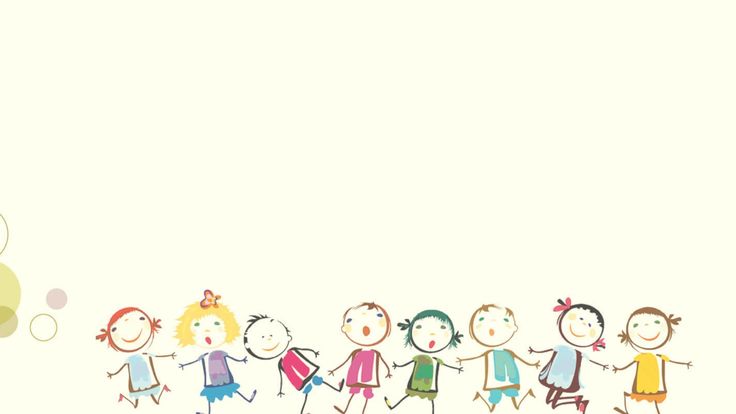 Районный конкурс детско-родительских проектов в 2024-2025 году
Номинация: «Социально-коммуникативное развитие»: детско-родительский проект.

«Семейные праздники и традиции»
Подготовила:  воспитатель 
Исакова О.В.
г. Санкт-Петербург
2025
Цель проекта
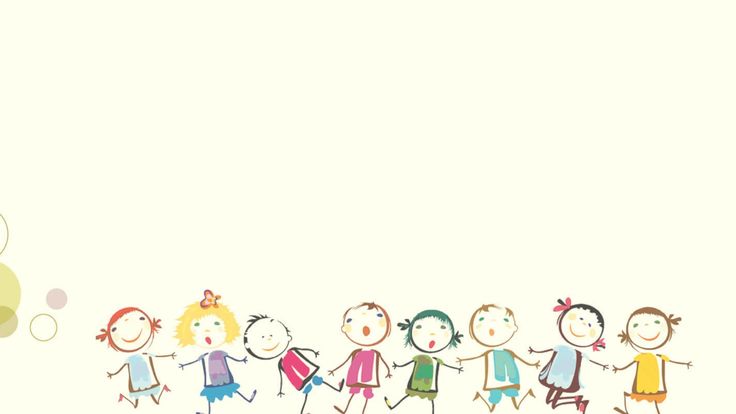 Создание условий, формирующих основы положительного отношения к семейным традициям, понимания их значения в жизни каждого ребенка, повышение роли семейных традиций и праздников в становлении личности ребёнка, его нравственном воспитании.
Задачи проекта
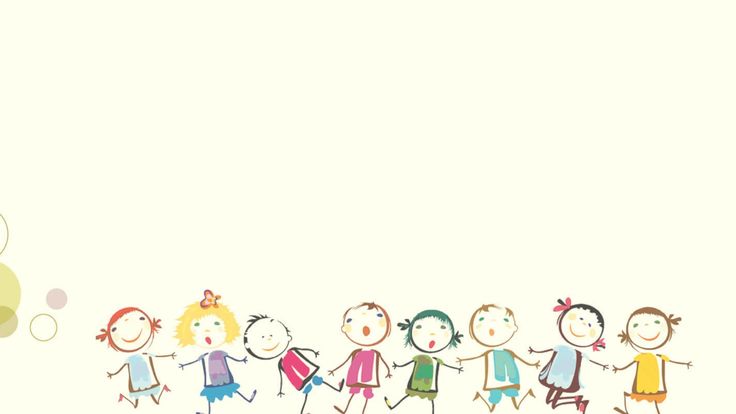 Способствовать сохранению и развитию семейных традиций
Обогащать детско-родительские отношения опытом совместной творческой деятельности.
Воспитывать осознание важности соблюдения добрых обычаев, которые объединяют семью
Создать условия для эффективного взаимодействия детского сада и семьи по ознакомлению воспитанников с миром нравственных ценностей семейных традиций
Развивать у детей любовь и уважение к родному дому, семье и старшему поколению.
Критерии и показатели эффективности проекта
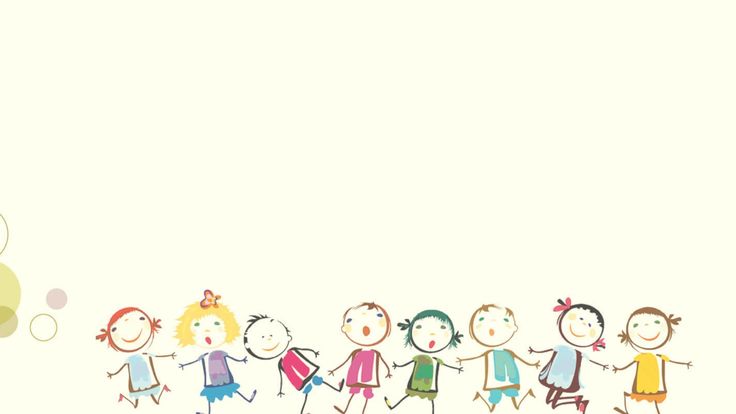 повышение интереса детей к совместным праздникам и семейным традициям
повышение уровня осведомленности детей о семейных праздниках и традициях
повышение уровня вовлеченности родителей в дальнейшие мероприятия ДОУ.
развитие познавательного интереса и любознательности, повышение творческой активности, умение детей открыто проявлять свои эмоции
общая атмосфера праздников (в настроении участников);
1 этап: подготовительный
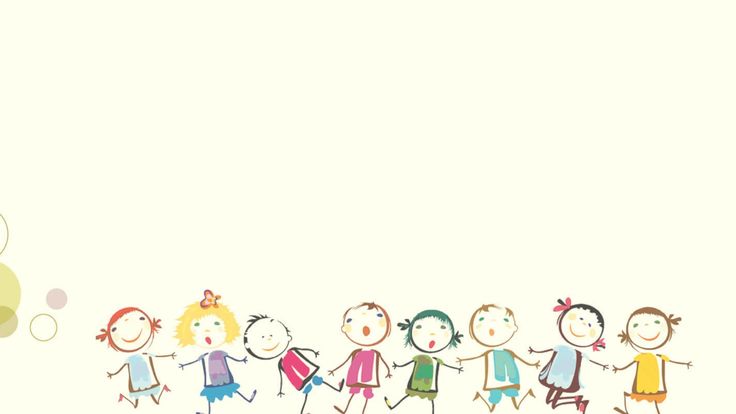 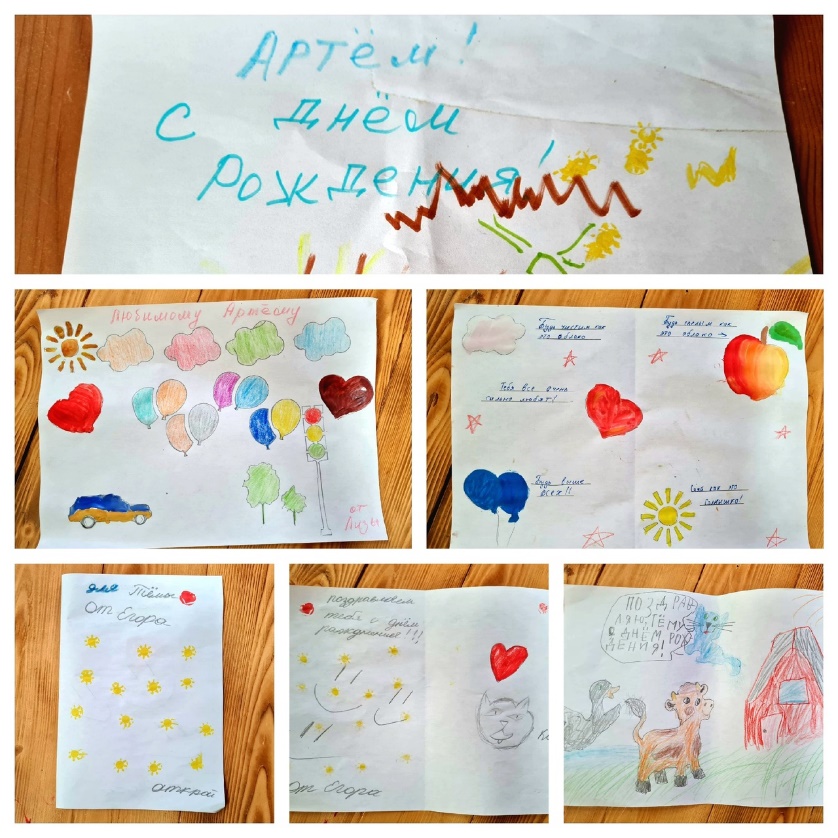 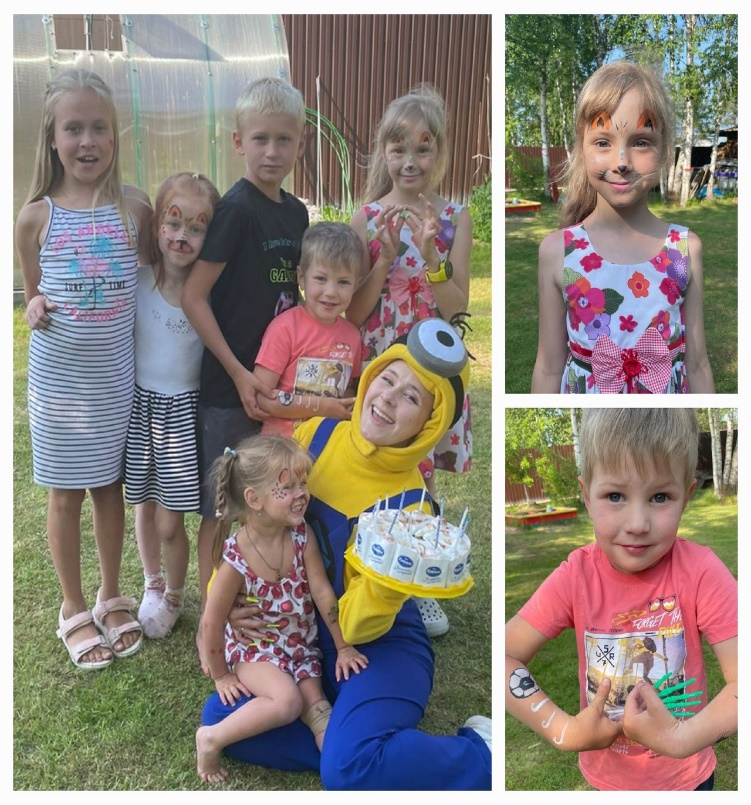 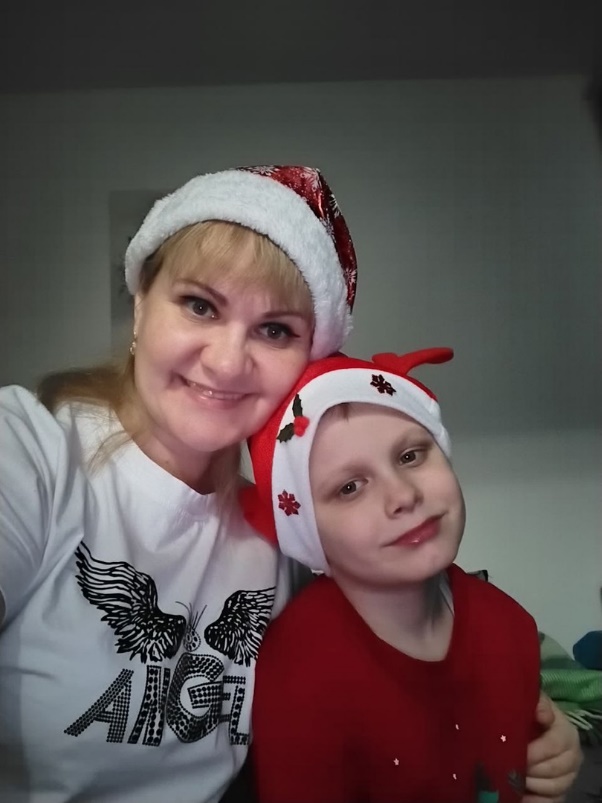 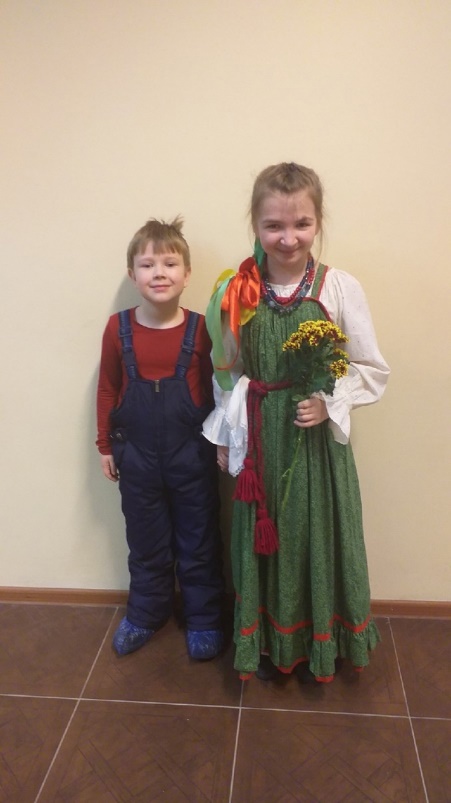 2 этап: практический
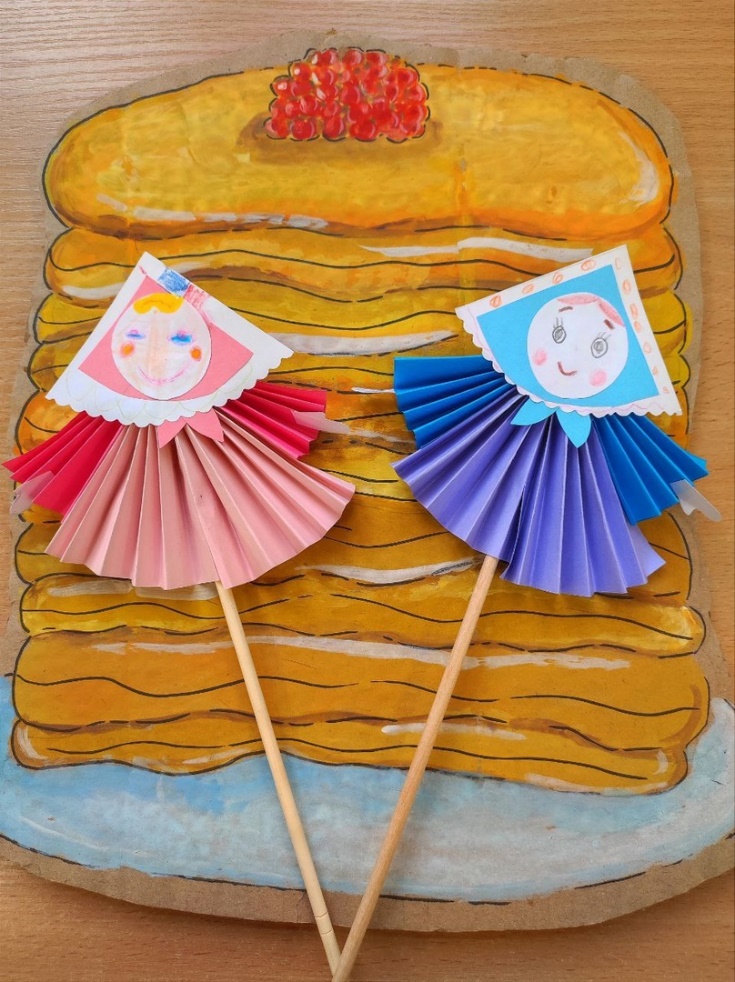 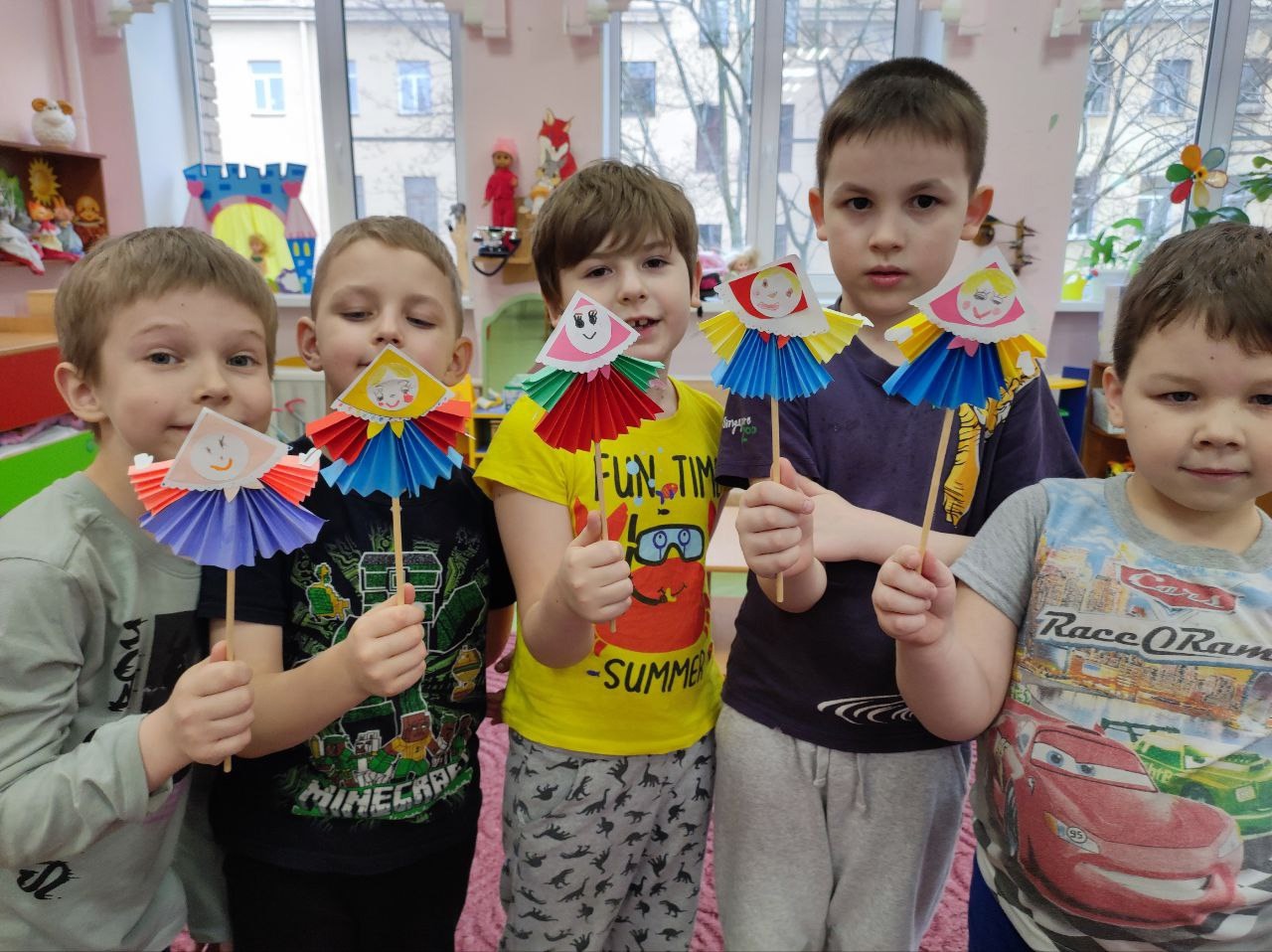 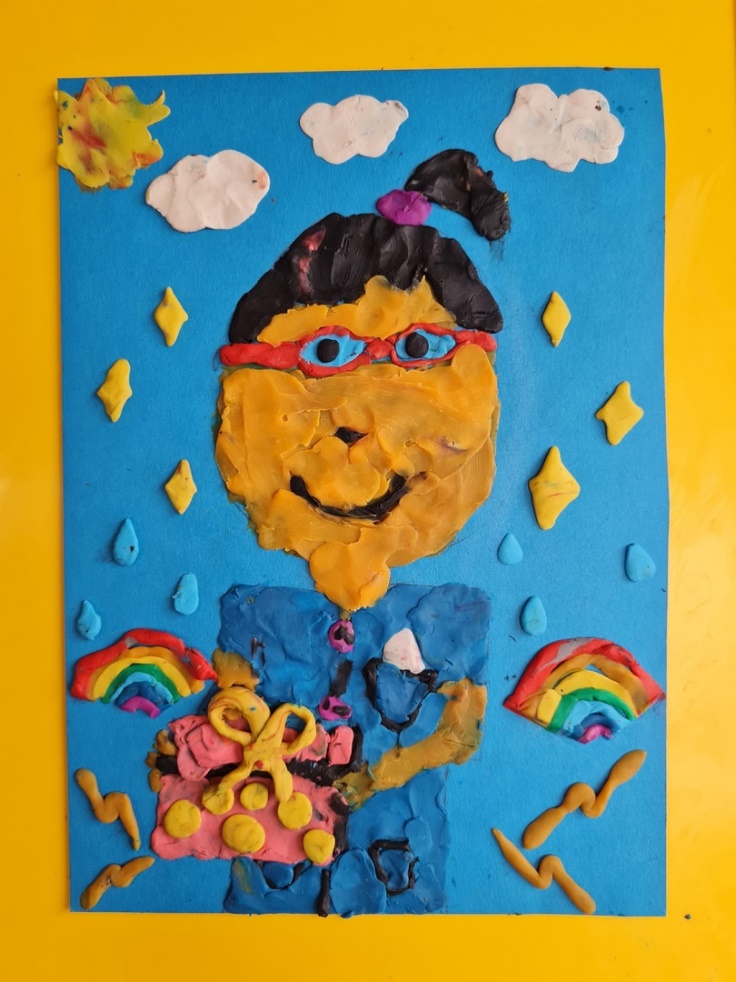 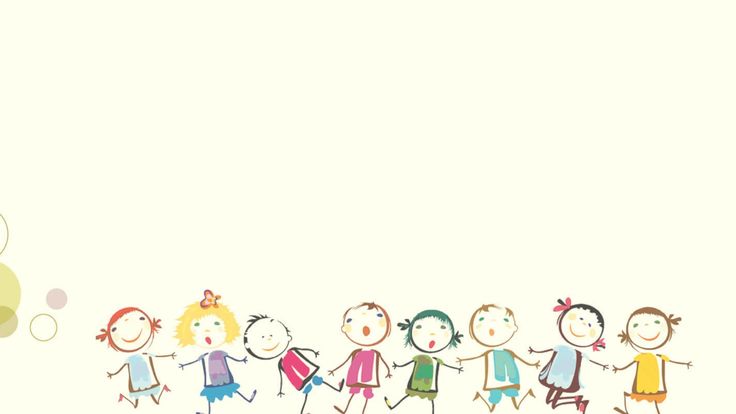 3 этап: заключительный
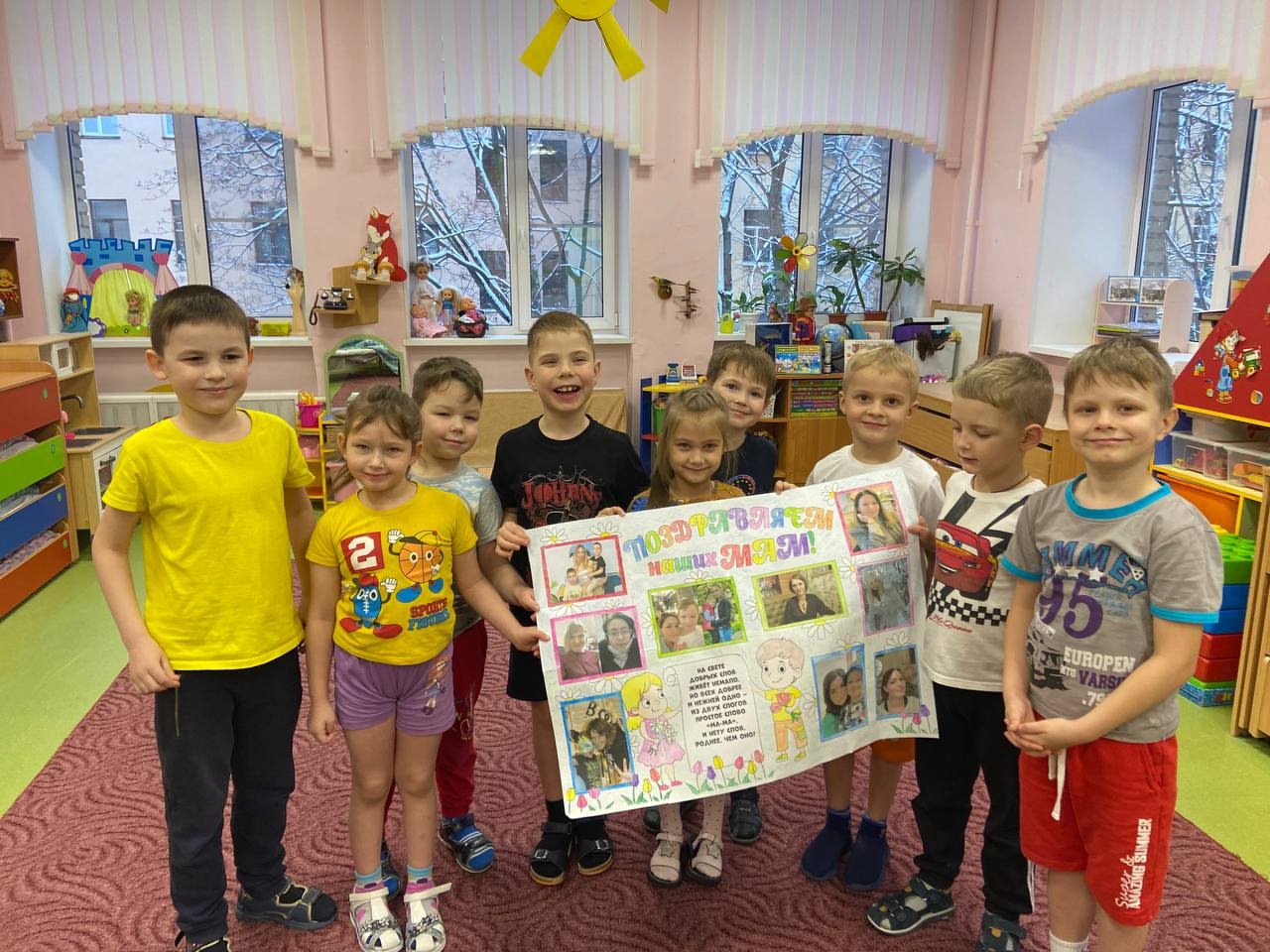 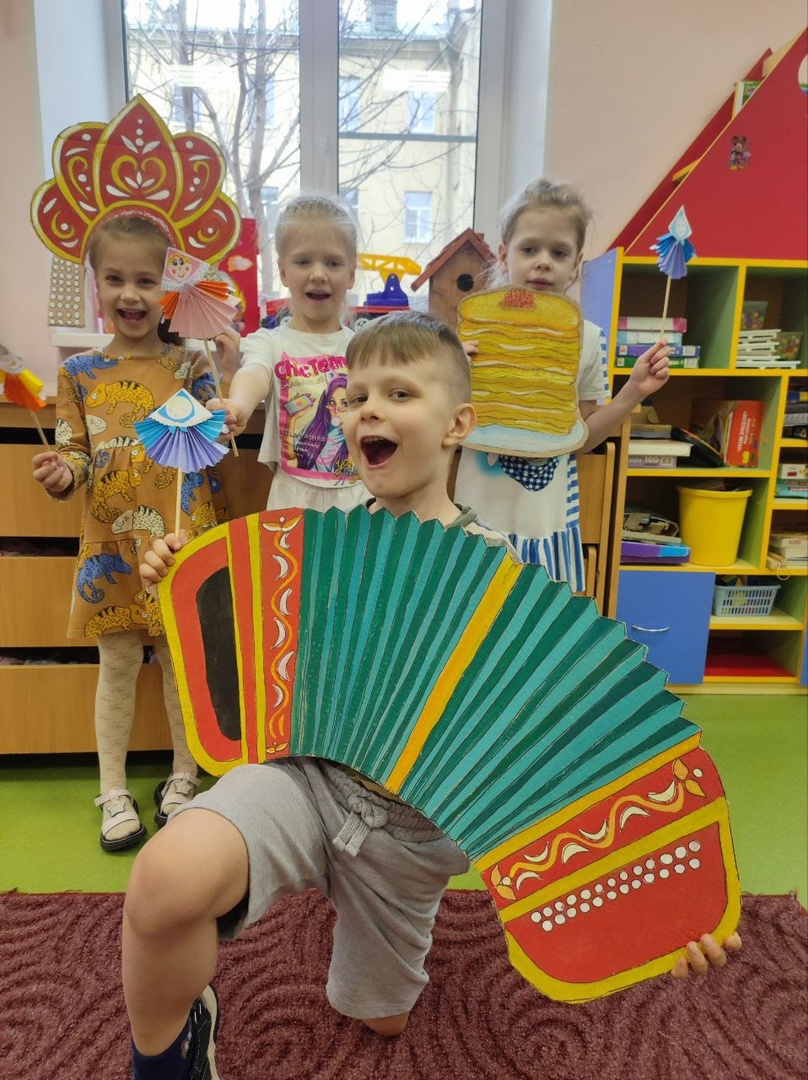 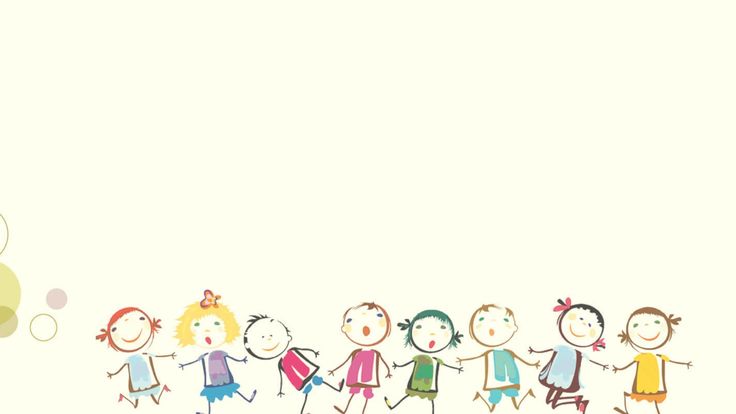 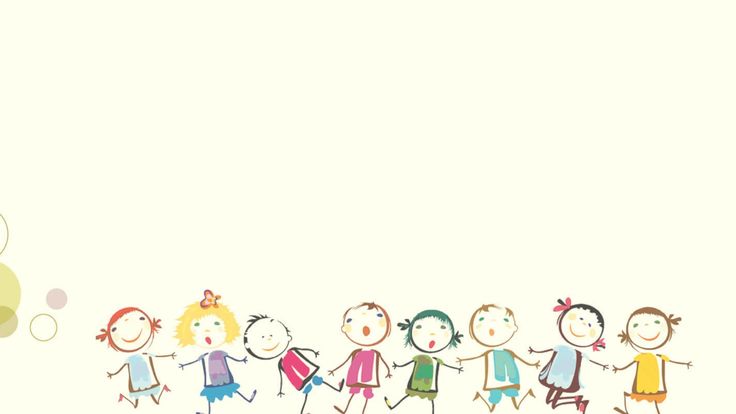 СПАСИБО ЗА ВНИМАНИЕ!